GATE status and future perspectives
On behalf of the collaboration
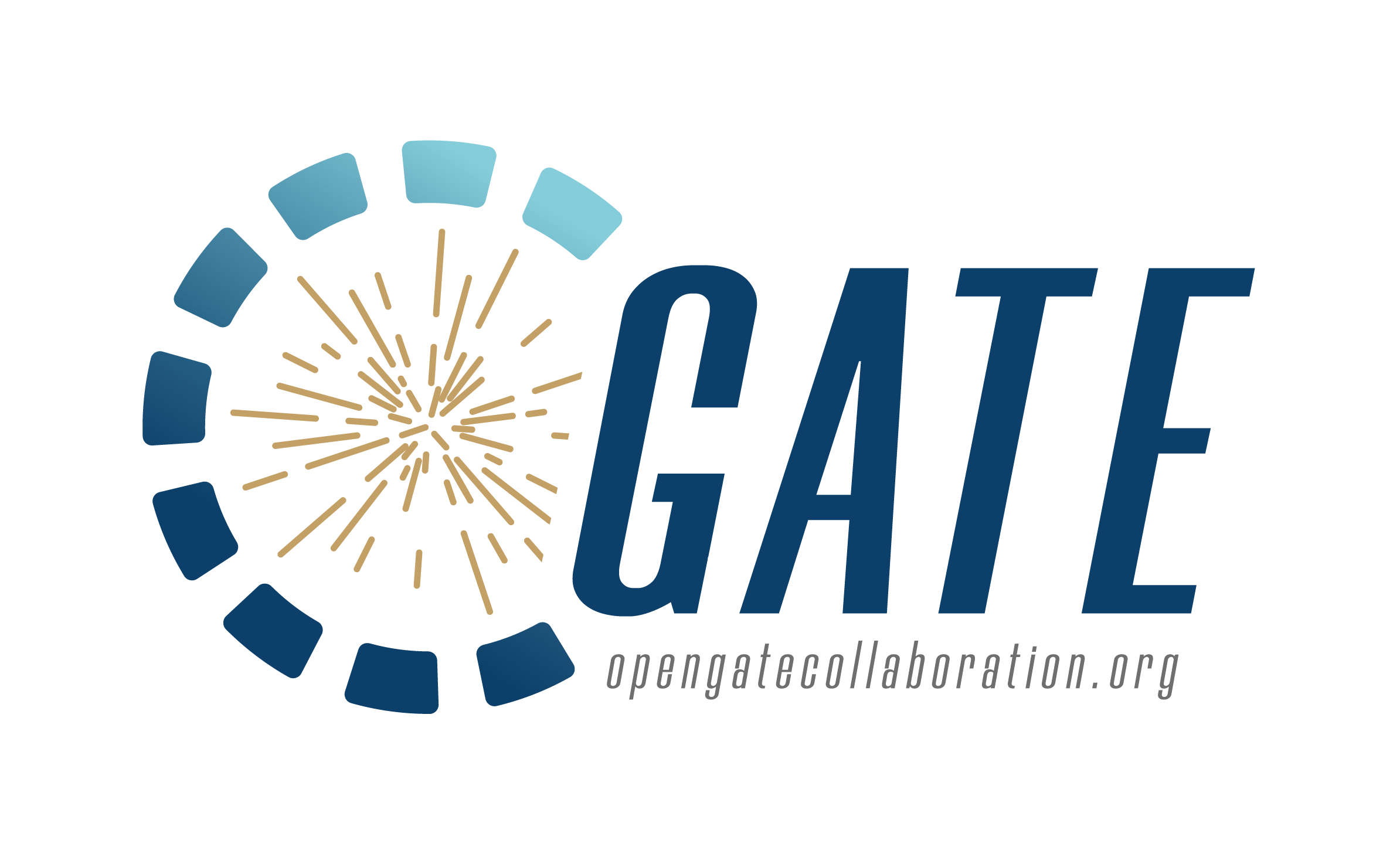 Release 9.3 – March 2023
New ”digitizer” refactorisation (see Olga presentation)
Consolidation of 9.2
With Geant4 11.1
Gate is only evaluated with this Geant4 version
May work with previous, but no guarantee (and not maintained)
Automated compilation check on Linux + OSX
15+ benchmarks
Docker + VirtualMachine
https://github.com/OpenGATE/Gate
Release 10.beta02 – March 2023
Macro files are replaced by Python scripts
Geant4 multithreading
Simplified installation (one line)
Numerous enhancements (speed, IA integration, digitizer, etc)
With Geant4 11.1
Gate is only evaluated with this Geant4 version
May work with previous, but no guarantee (and not maintained)
+100 tests !
https://github.com/OpenGATE/opengate
Still … we keep
Open-source, open-mind
OpenGate community
Collaborative work
Research oriented in Medical Physics (imaging, dosimetry, etc)

Current GATE serie 9.3 (c++) will be continued
Future GATE serie 10.0 (python/c++) is still a beginning project
Transition period: two versions
Yesterday … GATE Hackathon !
Around 20 participants
https://shorturl.at/bfoY5  

Lot of feedback !
e.g. PET Vision volume (Groningen)
e.g. JPET volumes (Jakub)
e.g. RBE / TEPC / MKM / Nanox bio actors
e.g. Optical simulation : started
Struggling for installing the developers version
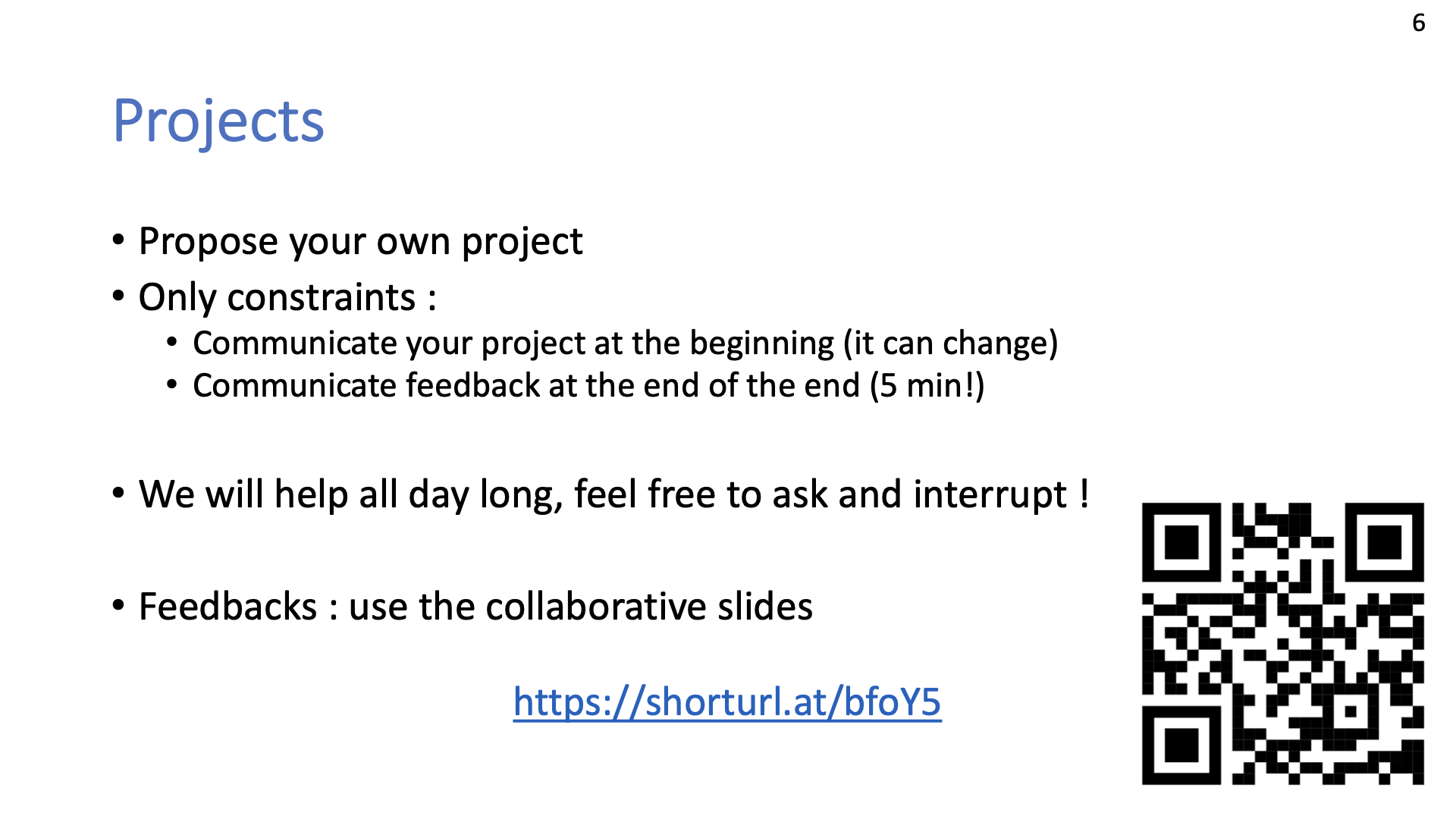 DEMO
Installation
Installation
Simple pip install
Take care of architectures (linux, osx, win*) and python version
Install lot of packages: G4, ITK, QT, UPROOT, etc
Download Geant4 data and tests data
Two commands : opengate_info and opengate_tests


*soon
Status
Still not equivalent to current GATE. Estimate : 70%

Available (among others):
Time slicing, basics volumes, voxelized volumes, boolean volumes, repeaters
All G4 physics lists, production cuts, users limits, spliting/Russian Roulette (partial)
Generic source, voxelized source, beta+ source (!), confine, motion source, GAN source, TPS source
DoseActor, PhaseSpaceActor (root), Adder, Readout (digitizer), AcceptanceAngle, LET …

Not yet implemented (among others): 
STL volume 
Optical, Polarization, DNA, back to back gamma source, Y90 source 
TLE, FFD
Coincidences sorter

Estimation: last 5% will be very hard
Warning : “it is hard to make prediction, especially about the future” ;)
New features (not in 9.x serie)
Boolean volumes
TAC source
beta+ sources
Acceptance Angle 
ARF with NN
GAN sources (conditional, spect, pet, voxelized)
Gamma ion source (soon)
Some (almost) ready-to-use models : 
SPECT: GE NM 670, Siemens Intevo Bold, soon = Spectrum Veriton
PET: Vereos Philips, soon = Vision Siemens
Documentation
https://opengate-python.readthedocs.io/

User guide: 60%
Developer guide : 1% ;)

Easy to contribute : edit online, PR on github
Visualisation
QT
Works on some machines, not all, only when compiled
Don’t work via “pip install”
We don’t know why, working on it.

VRML
Available “post-mortem”
Need pyvista

GDML
Available “post-mortem”
No particle trajectory
Need pyg4ometry
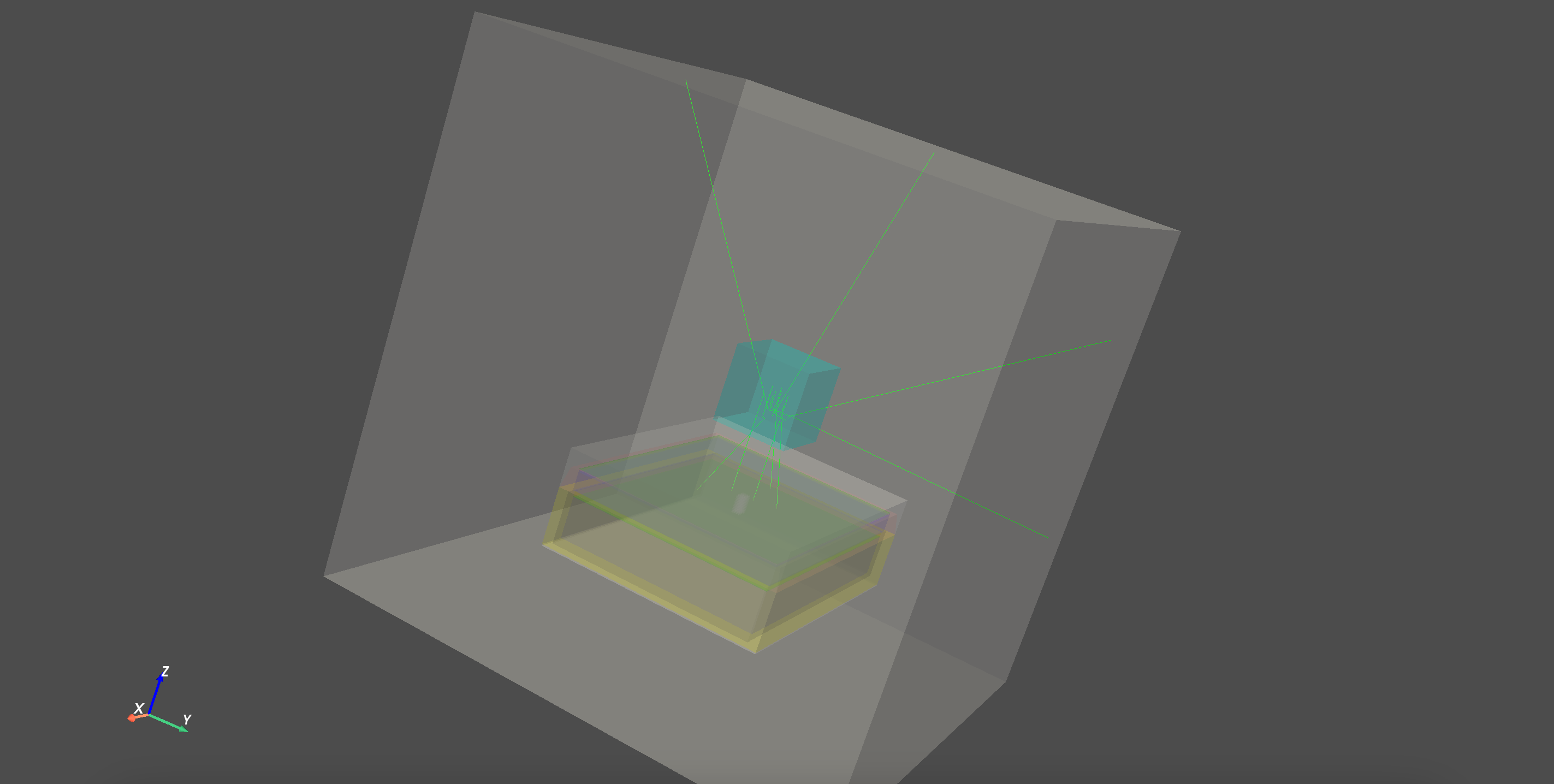 Short focus on “digitizers”
hc = sim.add_actor("DigitizerHitsCollectionActor", "Hits")
hc.mother = [ crystal1.name, crystal2.name ]
hc.output = ”output.root"
hc.attributes = [
        "PostPosition",
        "TotalEnergyDeposit",
        "PreStepUniqueVolumeID",
        "GlobalTime"]

sc = sim.add_actor("DigitizerAdderActor", "Singles")
sc.input_digi_collection = "Hits"
sc.policy = "EnergyWeightedCentroidPosition"
sc.output = hc.output
bc1 = sim.add_actor("DigitizerBlurringActor", "Singles_1")
bc1.output = ""
bc1.input_digi_collection = "Singles"
bc1.blur_attribute = "GlobalTime"
bc1.blur_method = "Gaussian"
bc1.blur_fwhm = 100 * ns

bc2 = sim.add_actor("DigitizerBlurringActor", "Singles_2")
bc2.output = hc.output
bc2.input_digi_collection = bc1.name
bc2.blur_attribute = "TotalEnergyDeposit"
bc2.blur_method = "InverseSquare"
bc2.blur_resolution = 0.18
bc2.blur_reference_value = 511 * keV
Short focus on “GAN phase-space”
gsource = sim.add_source("GANSource", "gaga")
gsource.particle = "gamma"
gsource.mother = "my_plane"
gsource.activity = 10 * MBq
gsource.pth_filename = "test.pth"
gsource.position_keys = [
	"PrePosition_X", 
	"PrePosition_Y", 
	"PrePosition_Z"]
gsource.direction_keys = [
	"PreDirection_X", 
	"PreDirection_Y", 
	"PreDirection_Z"]
gsource.energy_key = "KineticEnergy”
gsource.weight_key = None
gsource.time_key = "TimeFromBeginOfEvent"
gsource.relative_timing = True

gsource.energy_min_threshold = 10 * keV
gsource.skip_policy = "ZeroEnergy"

gsource.batch_size = 5e4

gsource.verbose_generator = True
Under the hoods
Folder g4_bindings		Geant4 binding from C++ to Python
				(expose functions, classes) ; pybind11

Folder opengate_lib		Core classes (running): source, scorers etc


Folder opengate		User UI (initialisation)
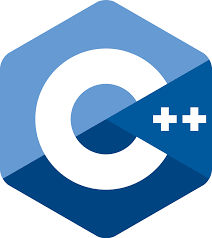 C++
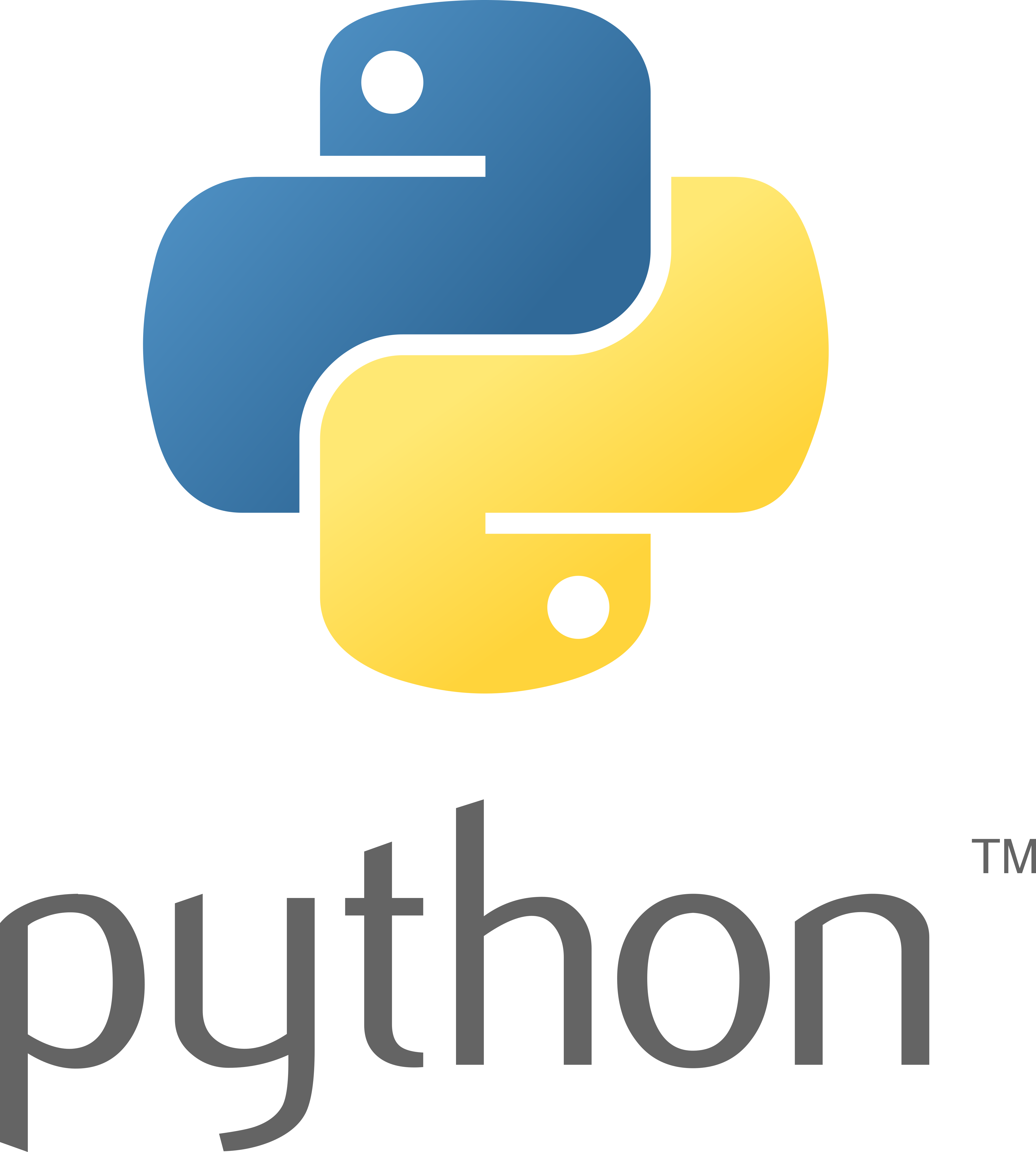 Principle
User commands are in python
Mostly managed at the python level
Check required or invalid parameters
Build intermediate stuff (images, etc)

Once user ask to start
 Create a new process (optional)
 Initialize G4 engine with user information (volumes, sources, actors, physics)
 Run G4 : in the compiled cpp library
 During run : actors and source cpp side
 Once terminated, copy back output to main process + python

Output
User can get output and start analysis
pybind11
Some Geant4 classes & methods are exposed : available from python
Not all, only if required (can be extended)
Object destruction policy C++ vs Python
If, C++ pointer, need to keep a point in Python side
Not possible to create or start 2 G4 simulation in the same script
Managed with external process
Image management via ITK: 
Accessible via both C++ and Py sides
If transfer: need to copy ! 
Warning for actors and scorers
Need to comply to multithread (need lock on shared variables)
Need to comply to multi-run and timed simulation
How to add an actor ?
Cpp side : almost the same than with legacy Gate 

Warning for actors and scorers
Need to comply to multithread (need lock on shared variables)
Need to comply to multi-run and timed simulation
Perspectives
Code restructuration
User limits
User info (parameters)
Python import module
Windows
Visualisation QT (?)
Coincidences sorter (goal: < 1year from now)
Consolidation
XXth International Conference of the use of Computer in Radiation Therapy
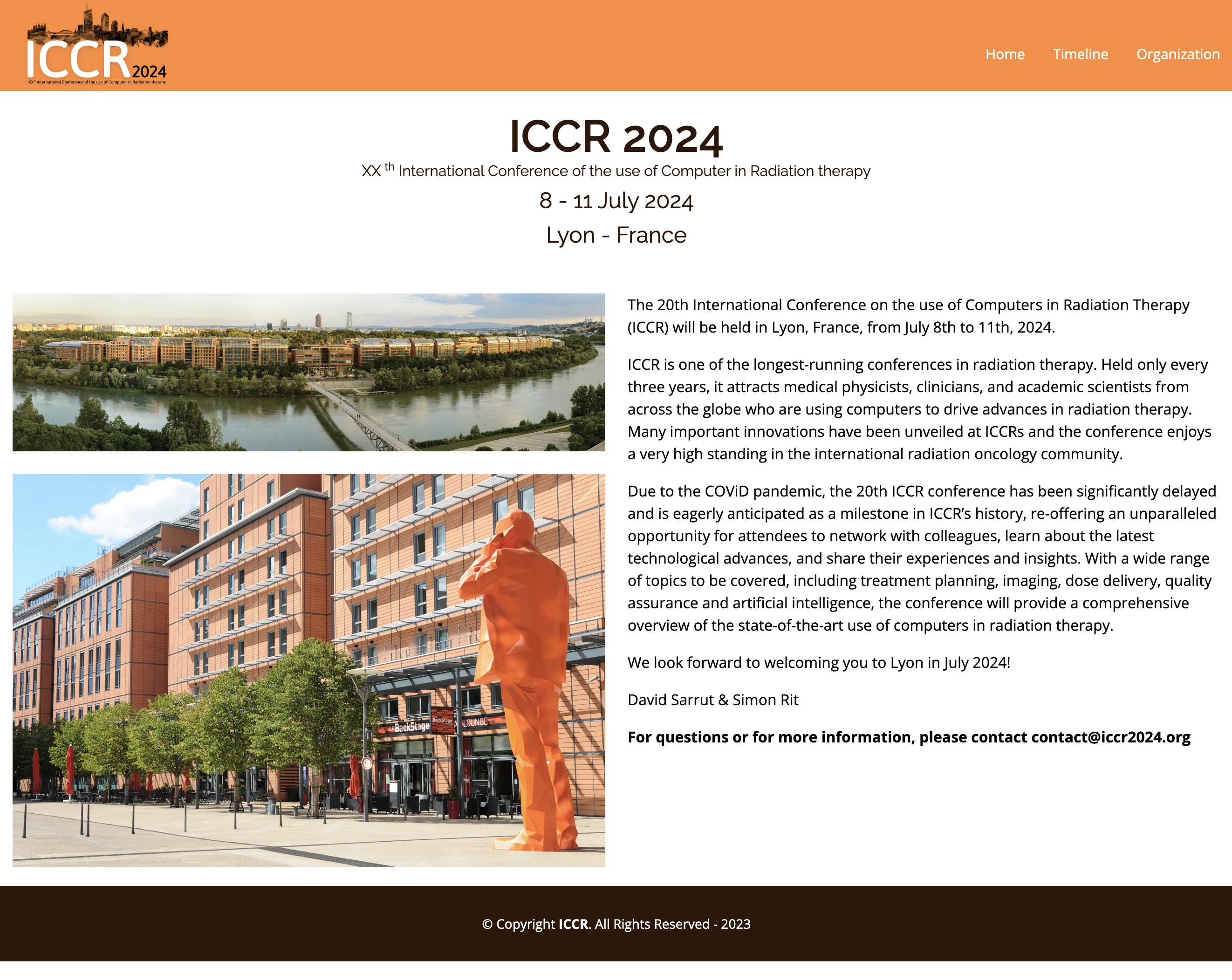 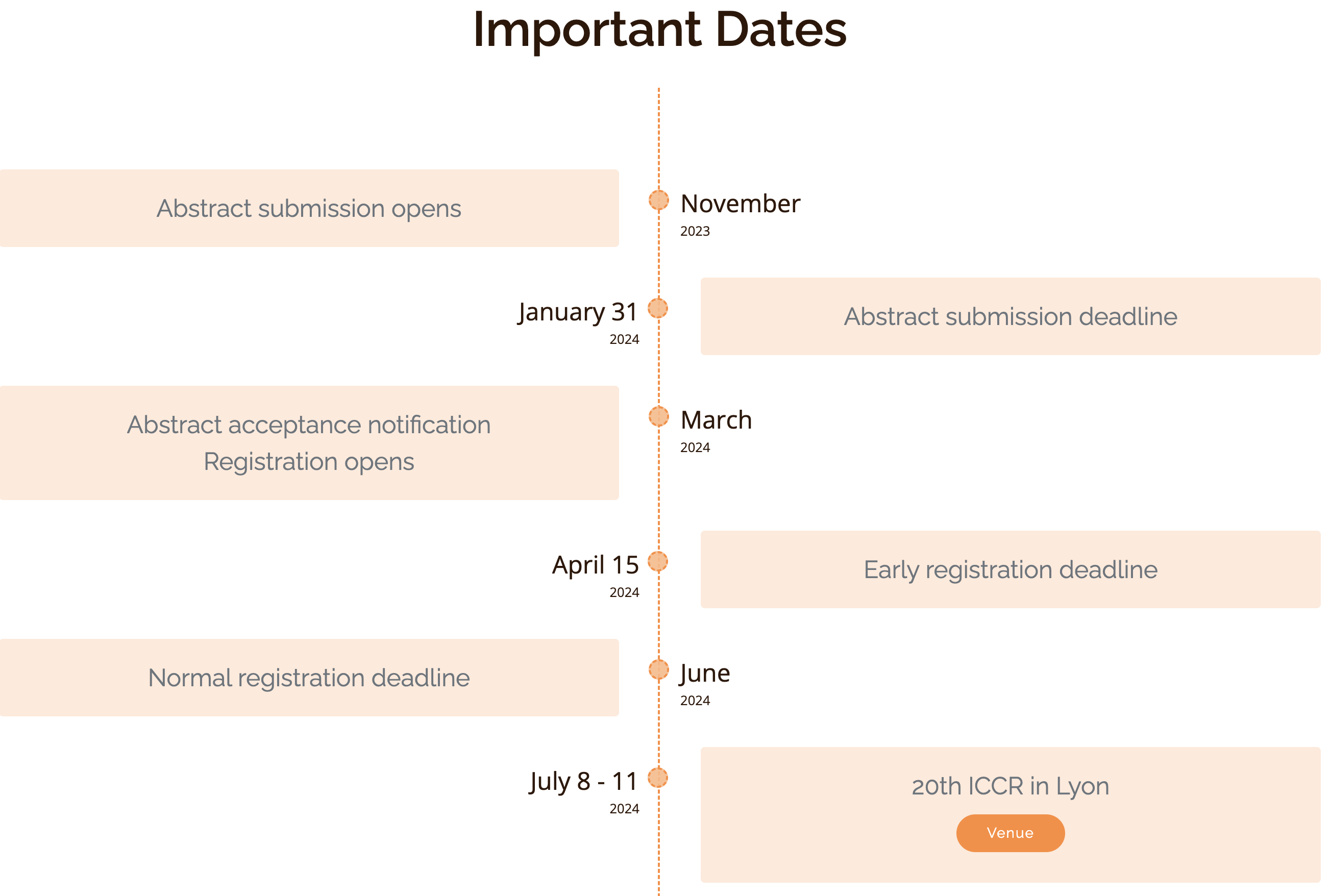 Conclusion – questions ?